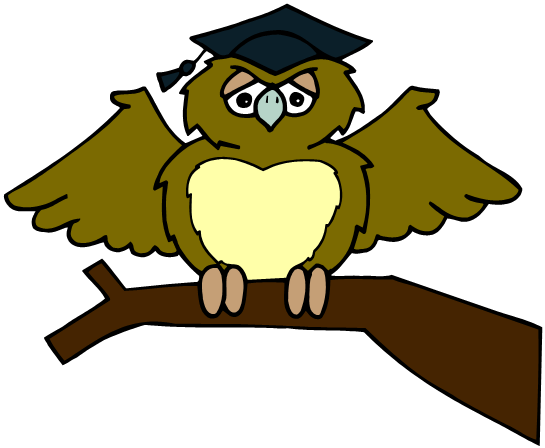 ZÁKLADNÍ ŠKOLA OLOMOUCpříspěvková organizaceMOZARTOVA 48, 779 00 OLOMOUCtel.: 585 427 142, 775 116 442; fax: 585 422 713 email: kundrum@centrum.cz; www.zs-mozartova.cz
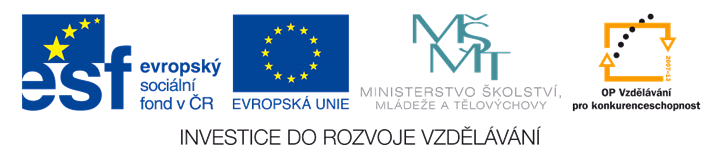 Projekt: ŠKOLA RADOSTI, ŠKOLA KVALITY 
Registrační číslo projektu: CZ.1.07/1.4.00/21.3688
EU PENÍZE ŠKOLÁM

Operační program Vzdělávání pro konkurenceschopnost
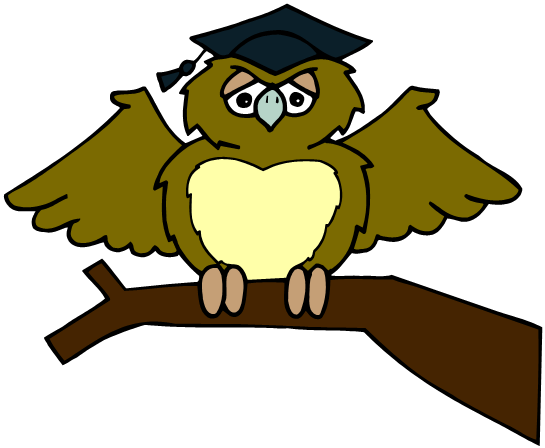 ZÁKLADNÍ ŠKOLA OLOMOUCpříspěvková organizaceMOZARTOVA 48, 779 00 OLOMOUCtel.: 585 427 142, 775 116 442; fax: 585 422 713 email: kundrum@centrum.cz; www.zs-mozartova.cz
Zápis čísel v desítkové soustavě
Každé kladné číslo větší nebo rovno 10 můžeme zapsat ve tvaru
a ∙ 10 n
kde a je číslo větší nebo rovno 1 a menší než 10 a n je přirozenné číslo.
Mocniny čísla 10
Mocnitel je stejný jako počet nul.
jeden milión
jedna miliarda
jeden bilión
jedna biliarda
Zápis čísel v desítkové soustavě
Zkrácený zápis čísla v desítkové soustavě
Rozvinutý zápis čísla v desítkové soustavě
Rozvinutý zápis čísla s užitím mocnin o základu 10
Napiš zkrácený zápis čísla, jehož rozvinutý zápis je:
Napiš rozvinutý zápis čísel:
Zapište čísla:
Seznam použité literatury a pramenů:
ODVÁRKO, O., KADLEČEK, J. MATEMATIKA pro 8. ročník základní školy 1: Prometheus, 1998. ISBN 978-80-7196-148-2. s. 47-49

Školní atlas světa – pro základní školy a víceletá gymnázia. Praha: Kartografie 2008. s.144-145



Použité zdroje: